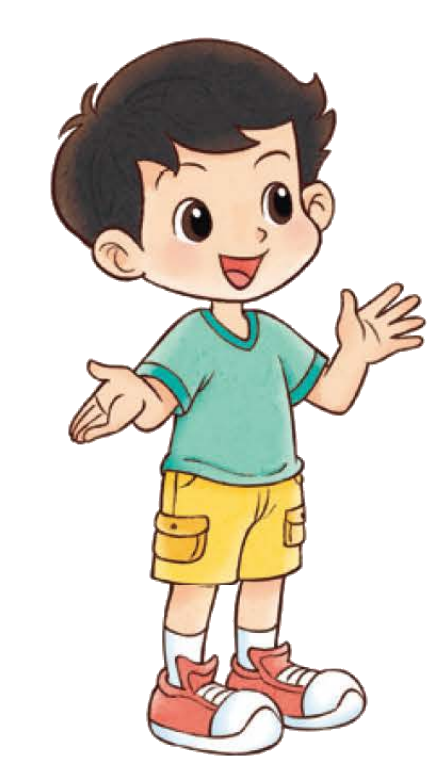 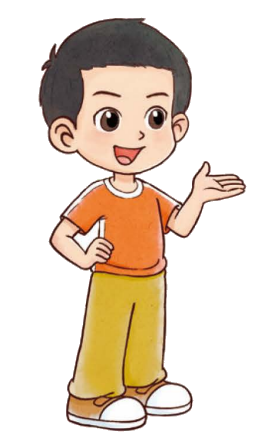 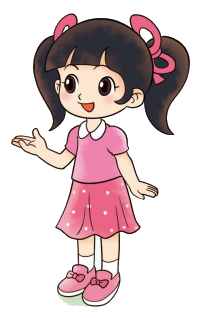 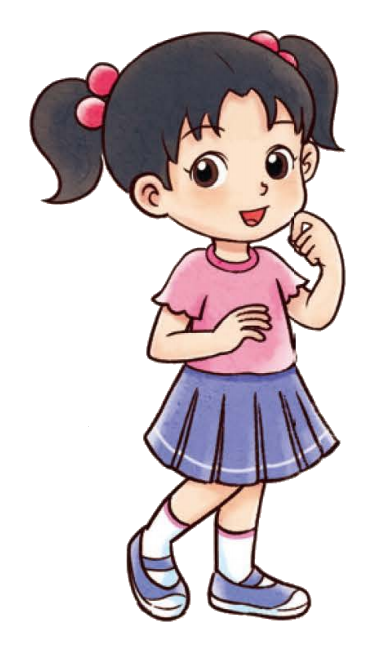 一年级下册  第五单元  100以内数加与减（一）
整理与复习
算一算，说一说如何计算100以内的加减法。
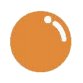 把我们的好办
法整理出来。
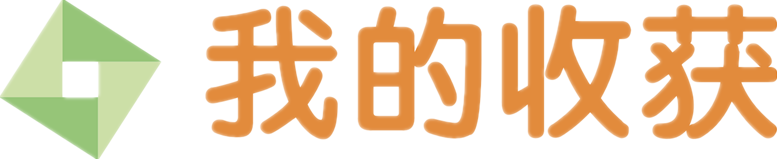 15＋4＝
19
35＋24＝
59
15－4＝
11
35－24＝
11
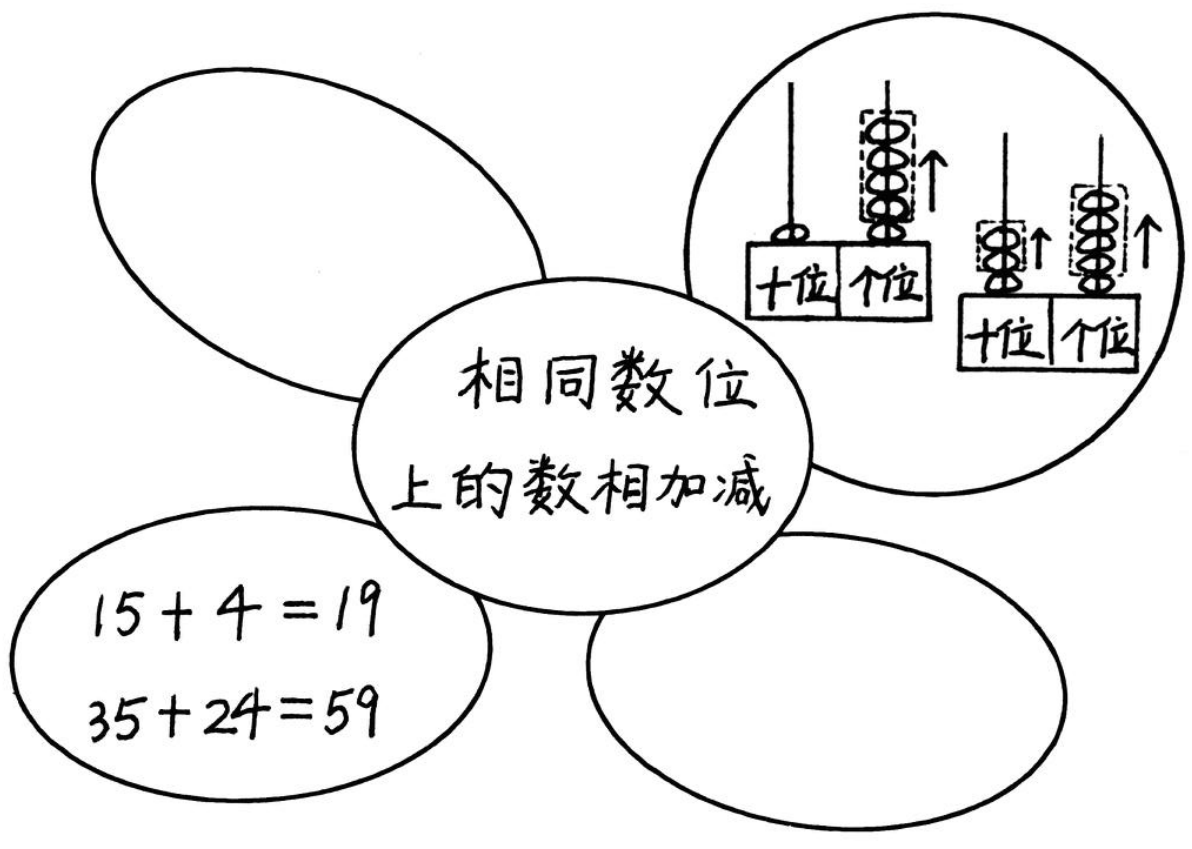 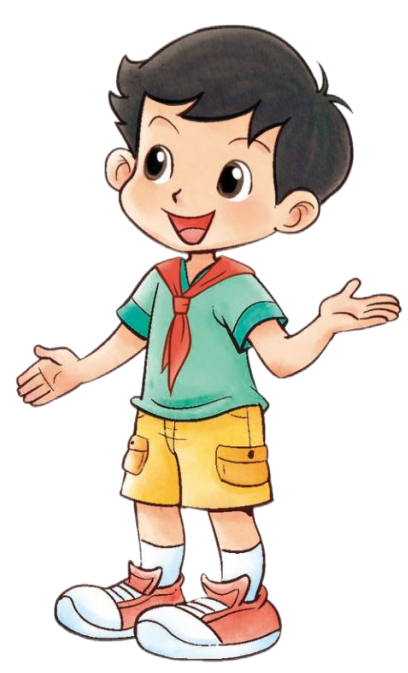 个位上的数不够减，怎么办？30－4= ？
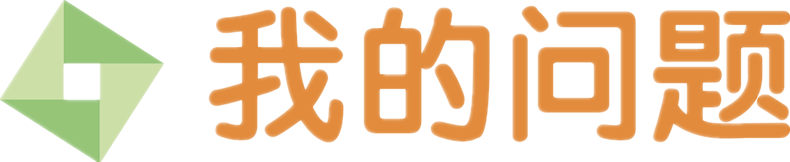 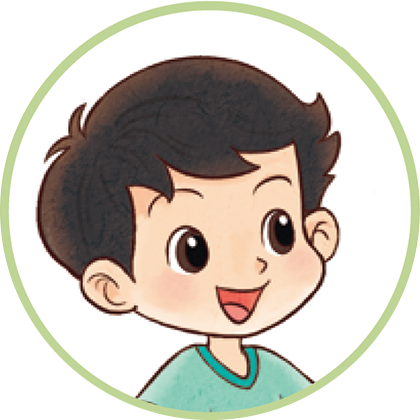 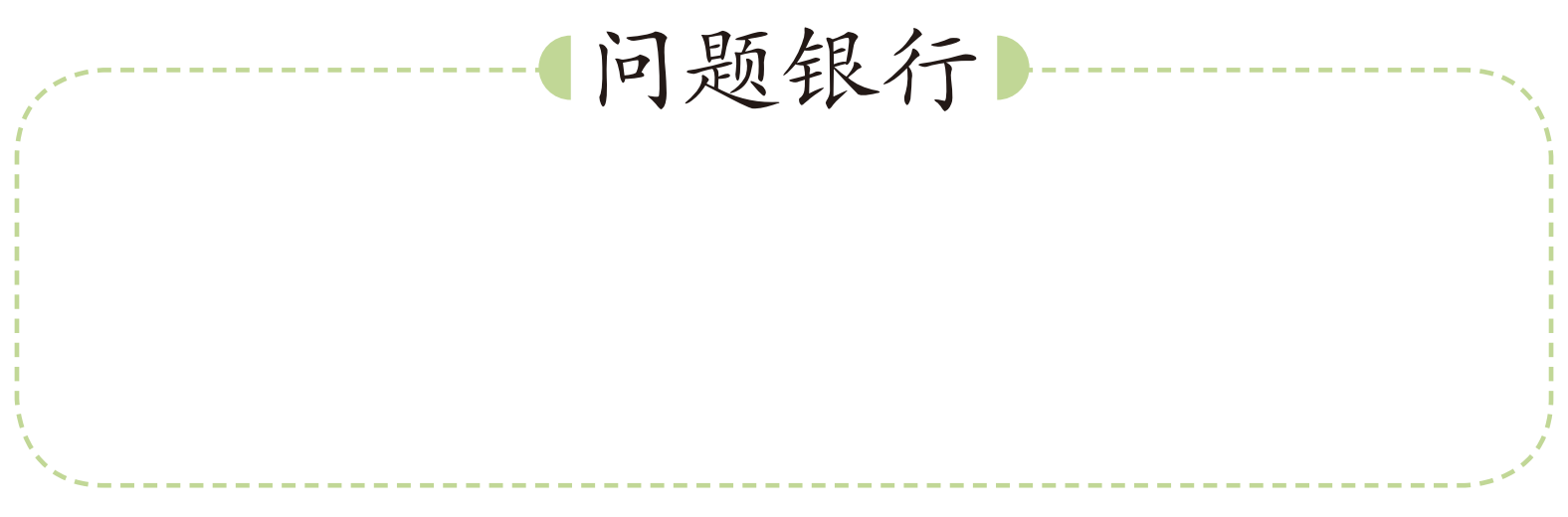 十位
十位
十位
十位
个位
个位
个位
个位
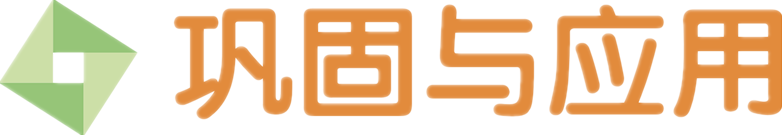 用计数器拨一拨，算一算。
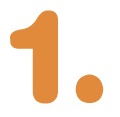 7＋60＝
67
76－14＝
62
20＋43＝
63
57－3＝
54
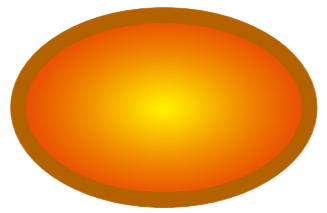 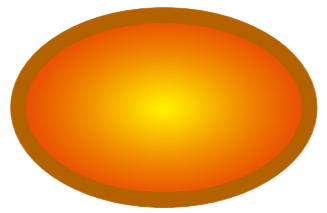 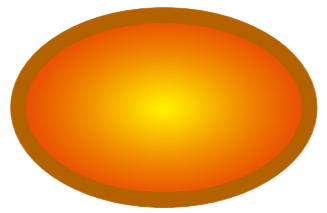 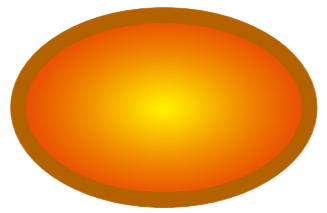 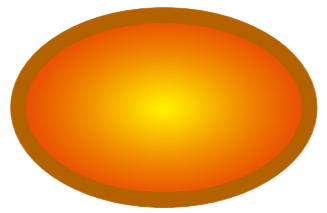 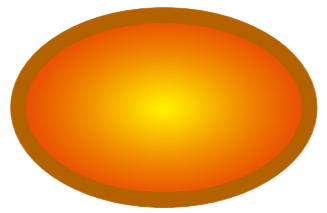 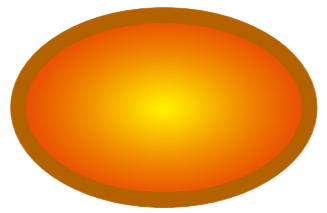 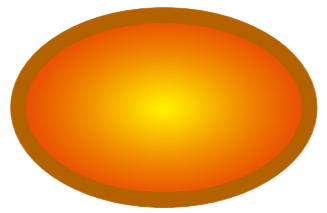 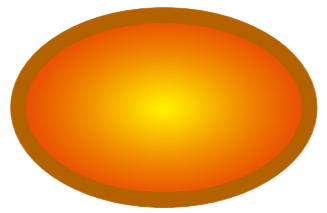 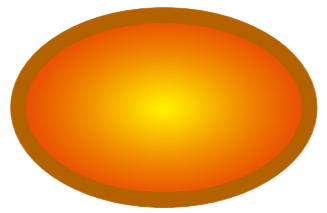 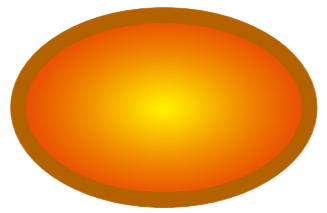 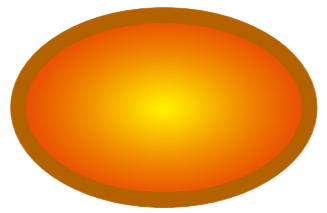 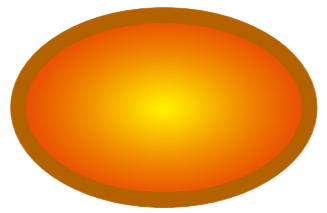 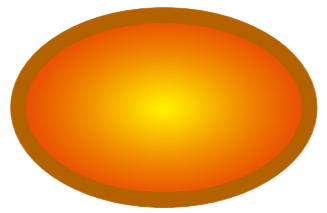 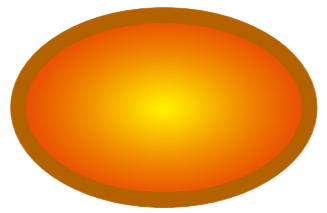 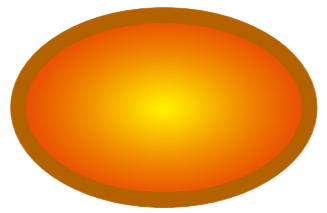 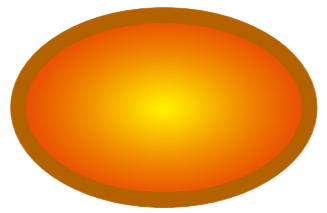 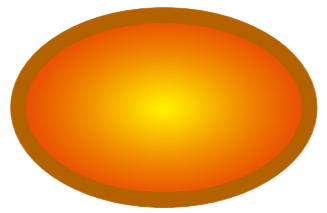 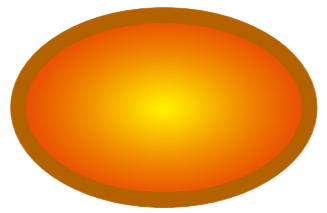 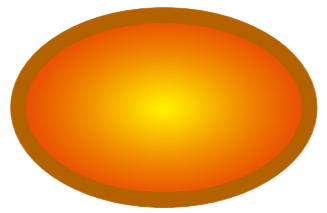 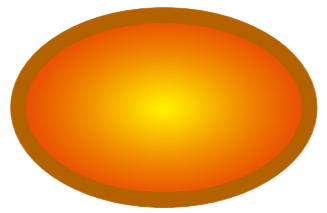 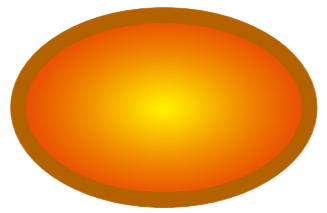 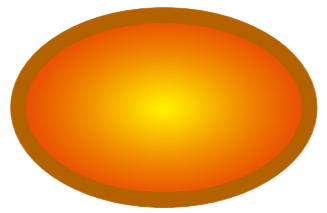 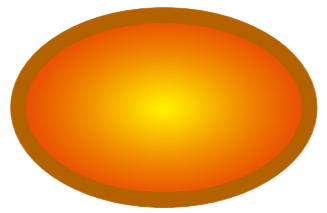 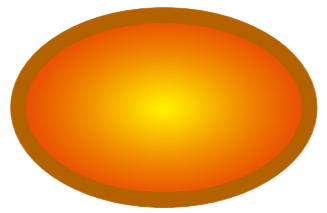 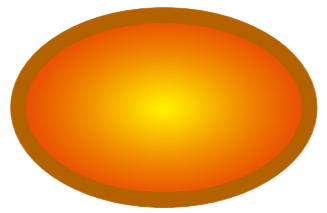 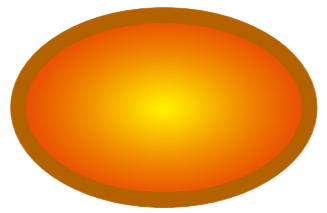 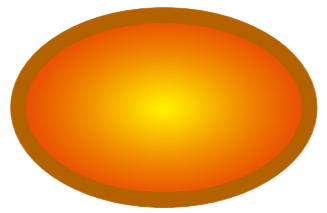 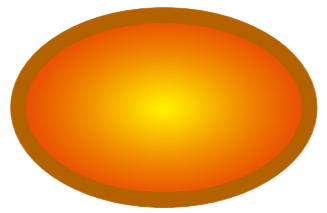 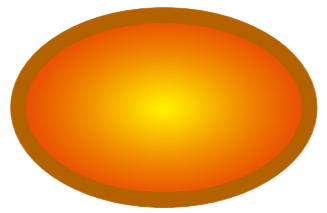 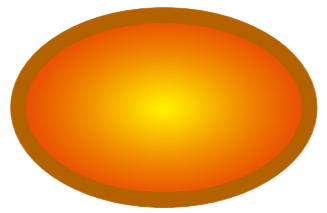 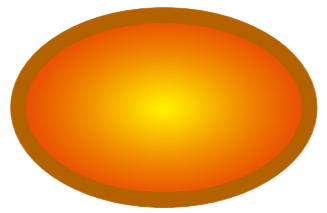 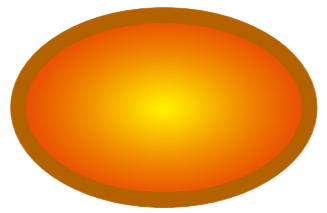 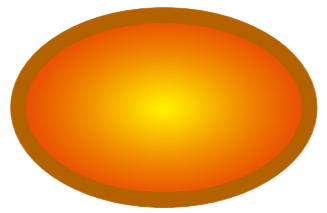 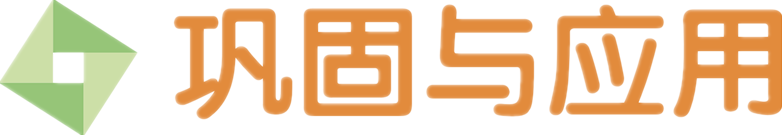 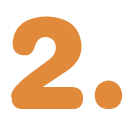 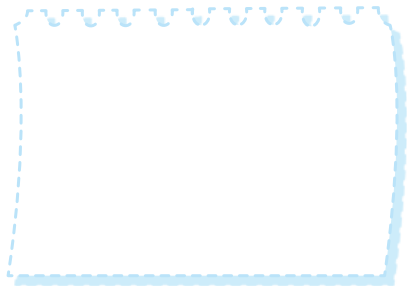 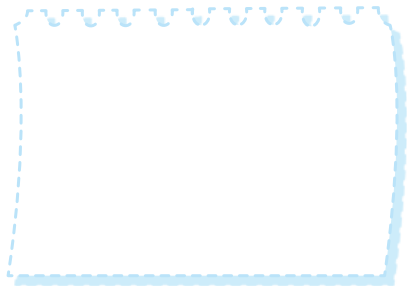 56
78
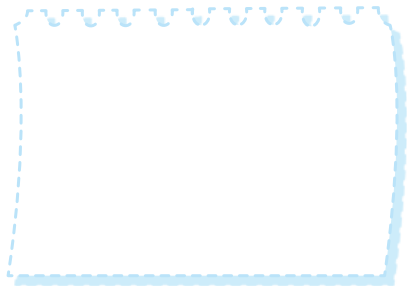 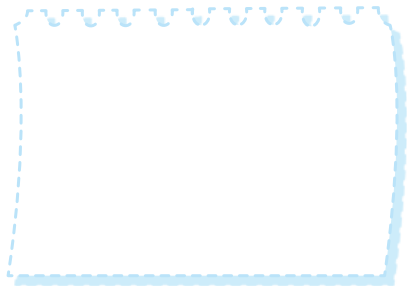 65
99
23
32
＋
－
34
35
＋
－
79
46
99
64
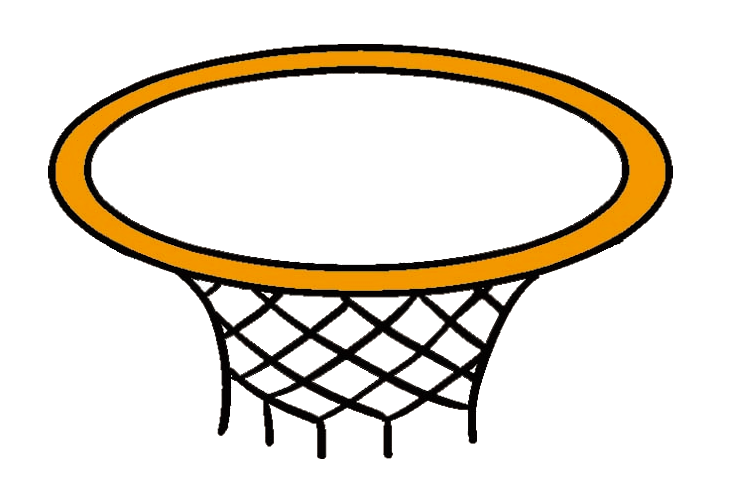 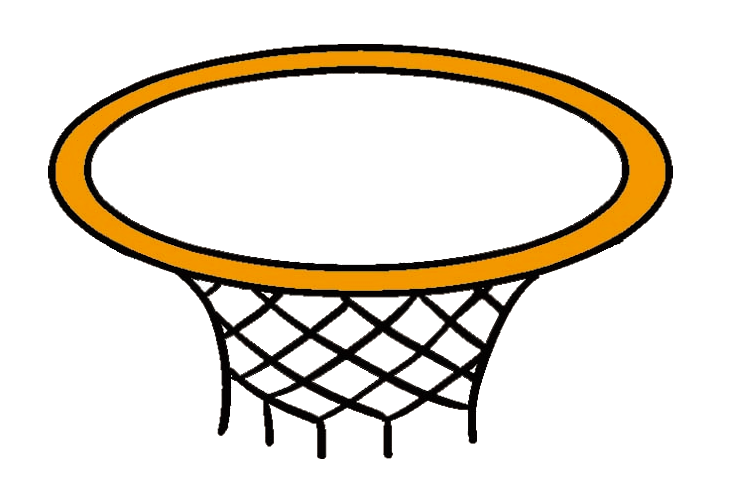 32＋36
52＋12
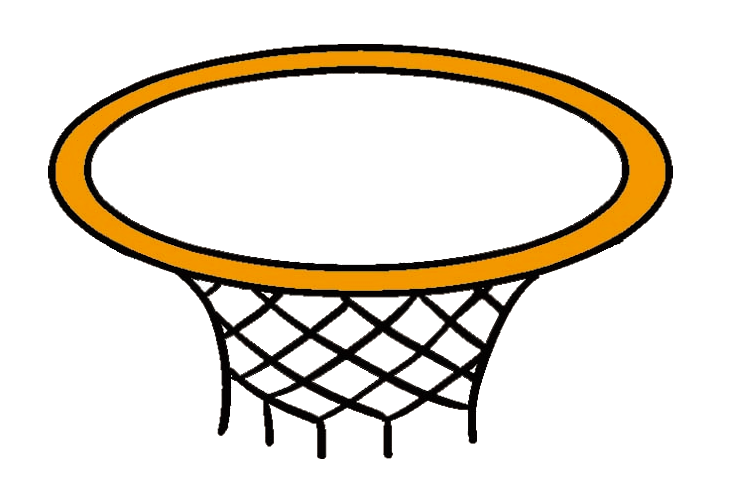 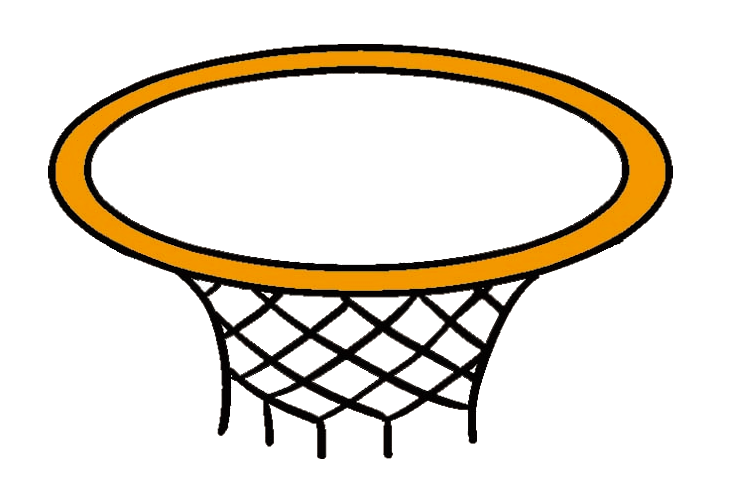 78－10
44＋24
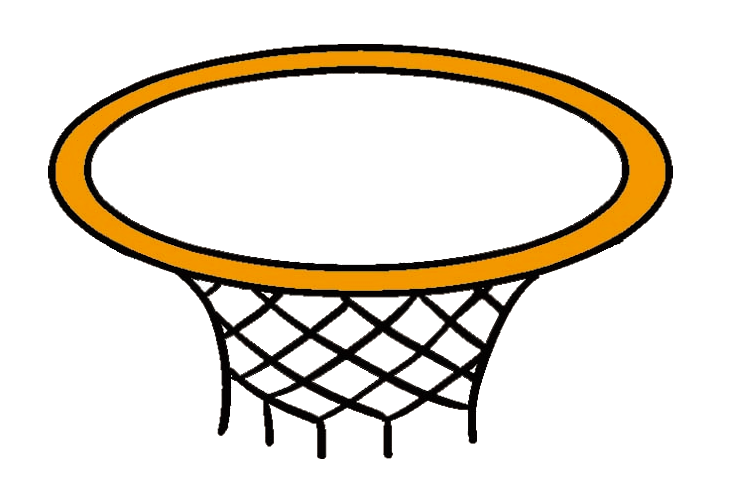 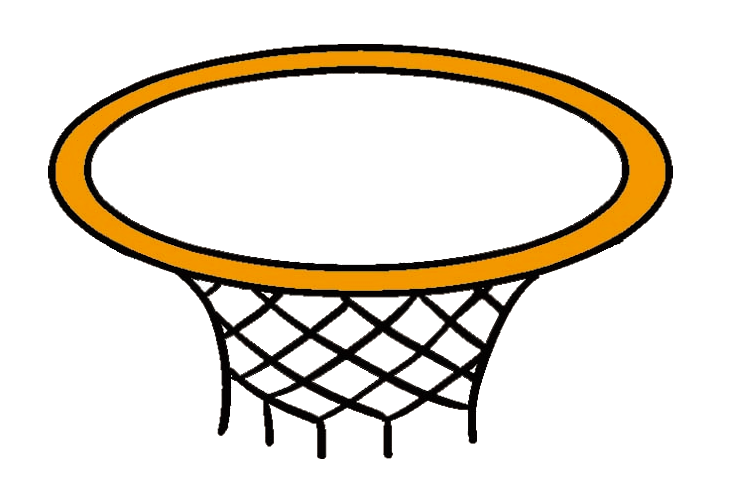 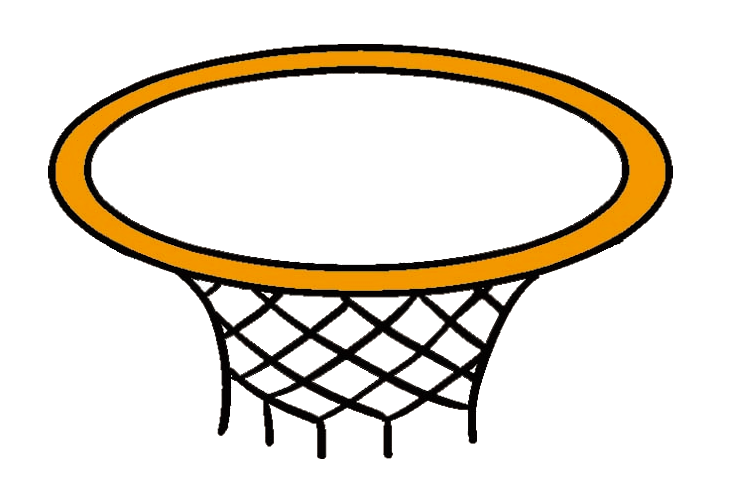 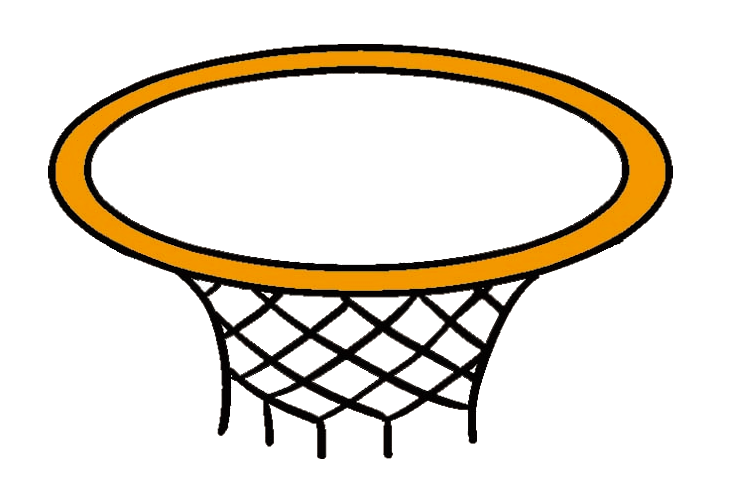 98－30
89－21
99－31
57＋21
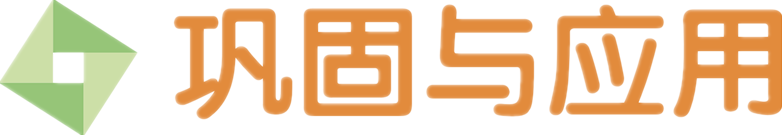 小熊投中哪几个篮？连一连。
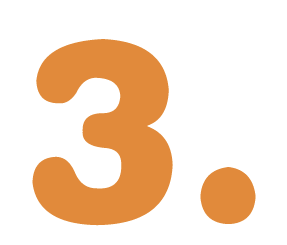 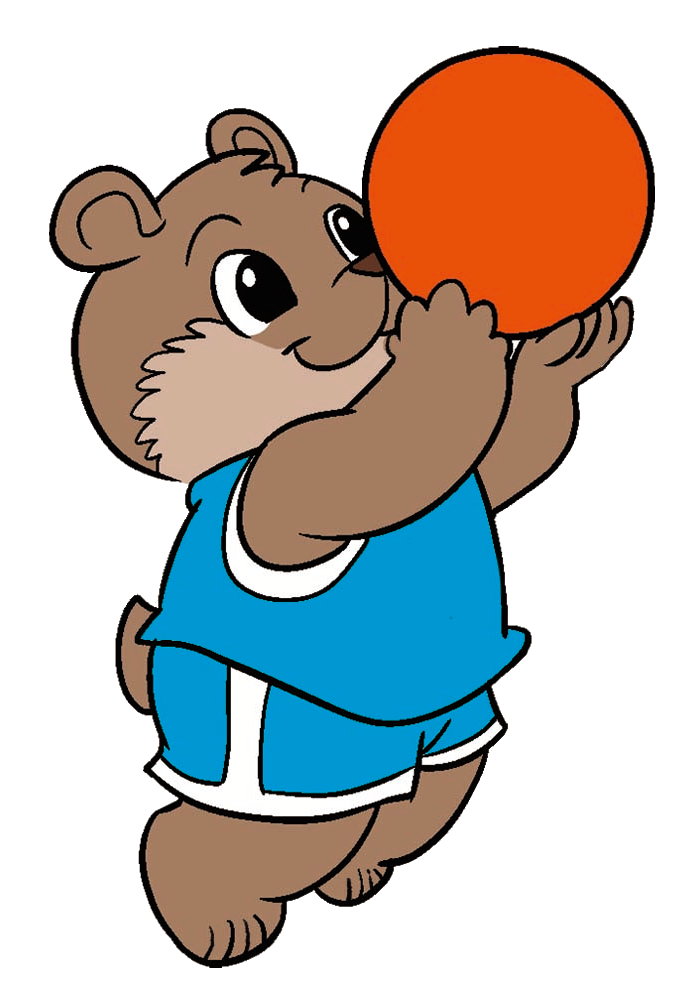 68
＝64
＝78
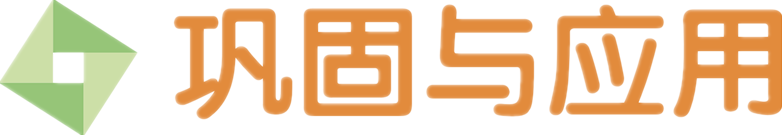 在      里填上“＞”“＜”或“=”。
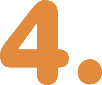 ＜
＞
46－5
46－4
87＋10
78＋10
＝
＞
34＋23
41＋16
72＋6
71＋6
＜
＜
96－50
6＋50
86－40
86－4
30元
23元
6元
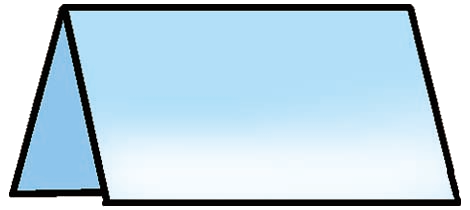 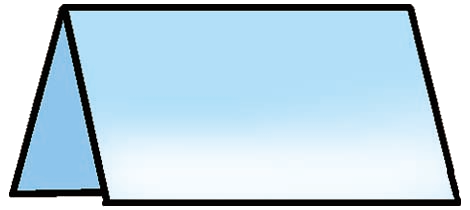 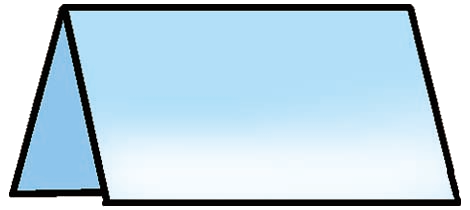 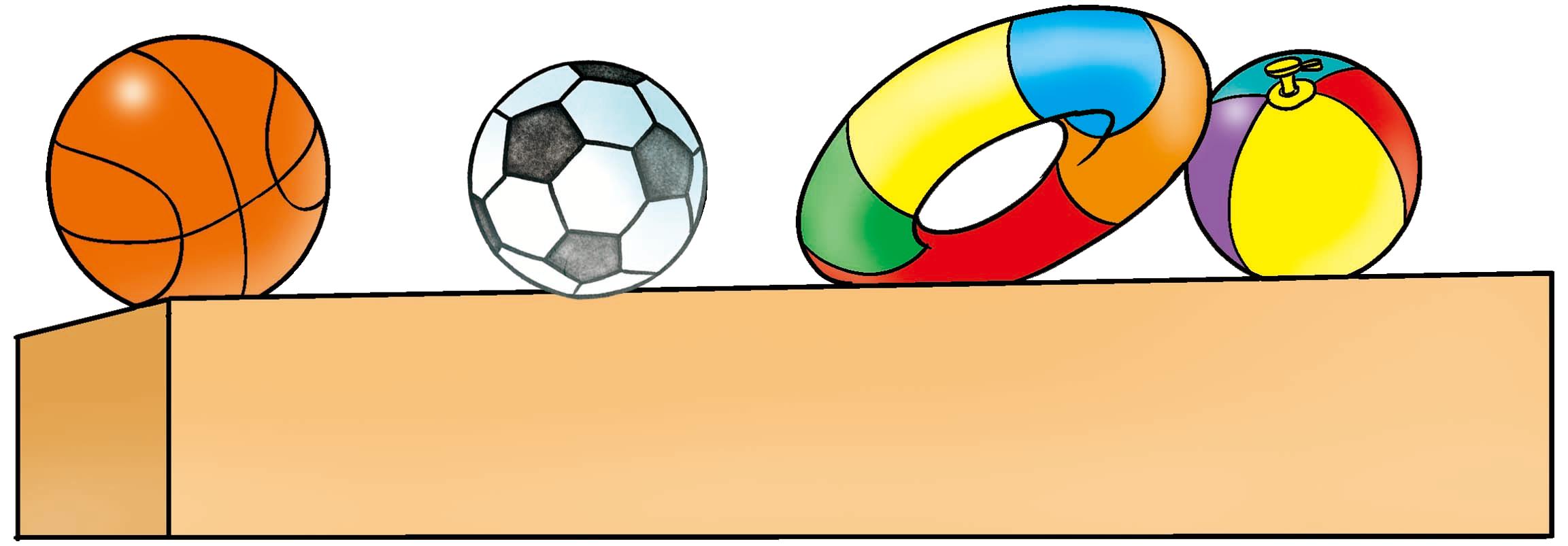 42元
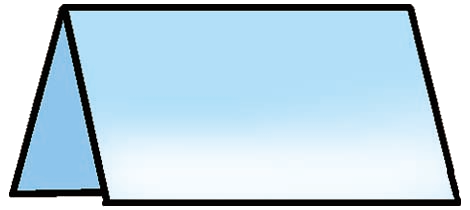 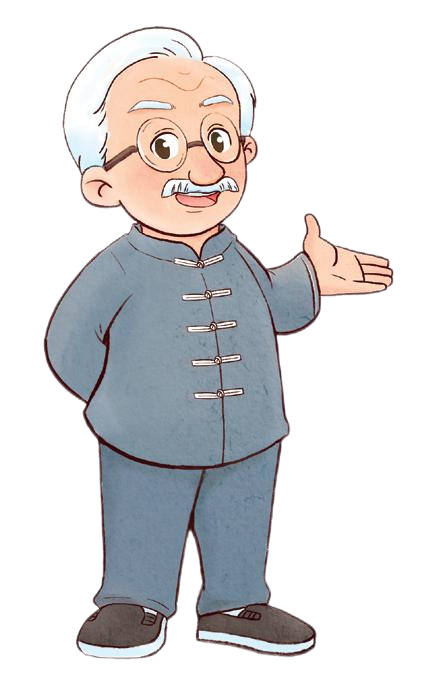 再提出一个数学问
题，并解答。
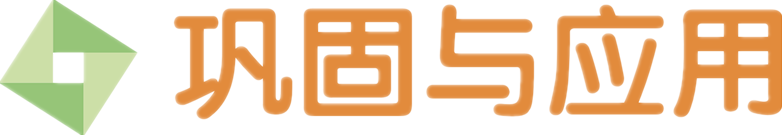 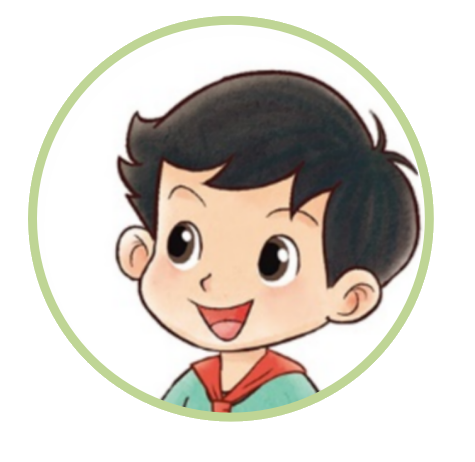 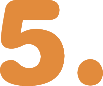 买1个      和1个
一共要多少元？
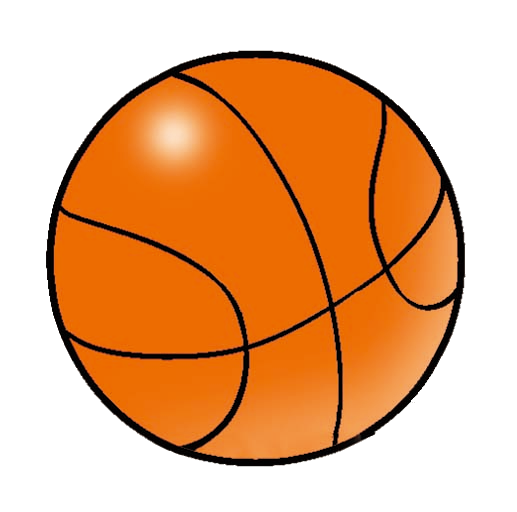 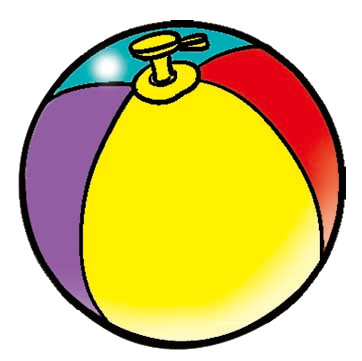 42＋6＝48（元）
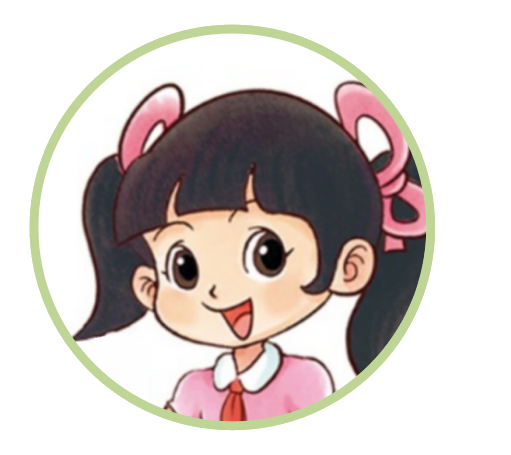 我有20元，想买1个
        ，还差多少元？
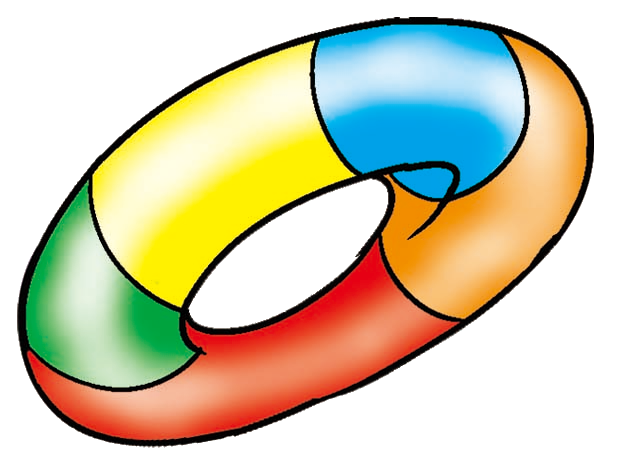 23－20＝3（元）
①
②
③
④
⑤
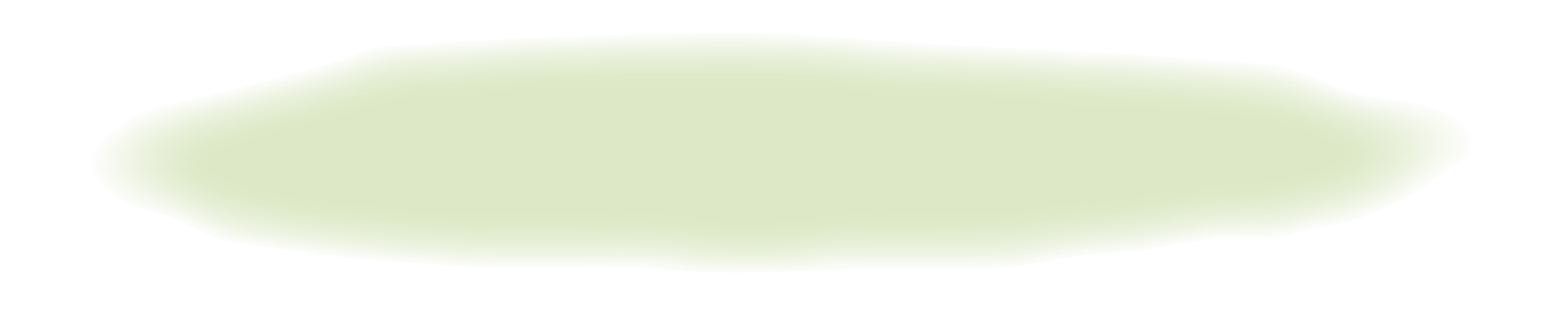 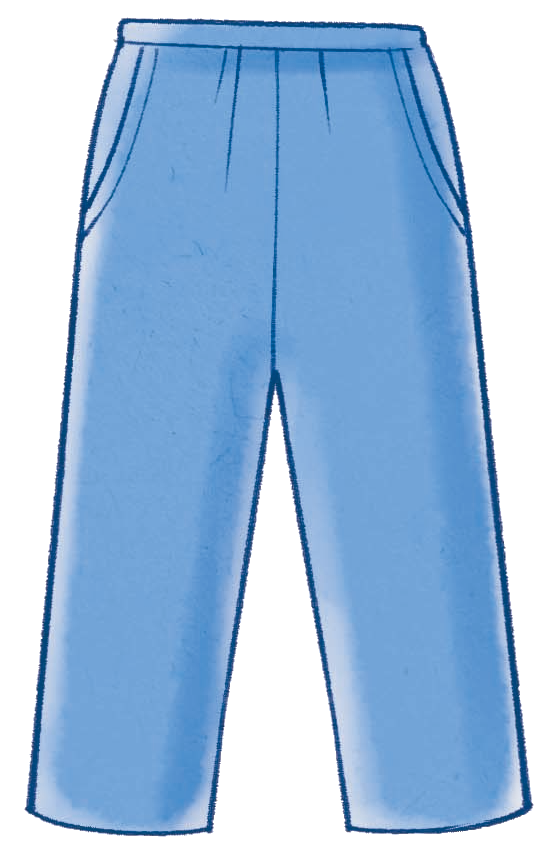 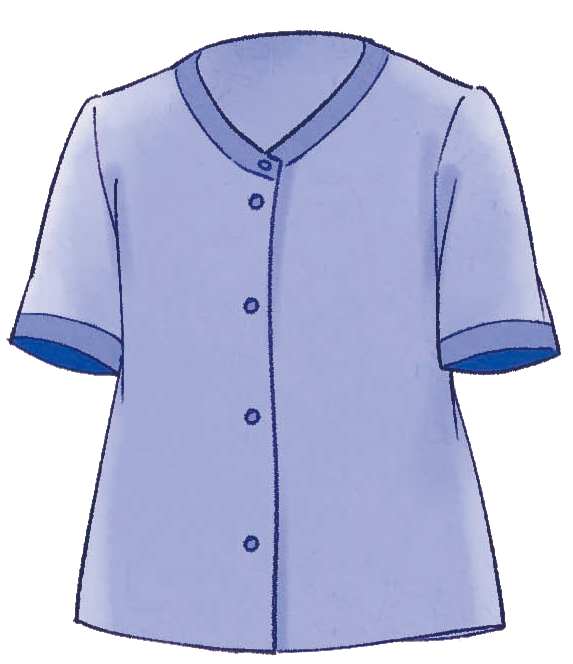 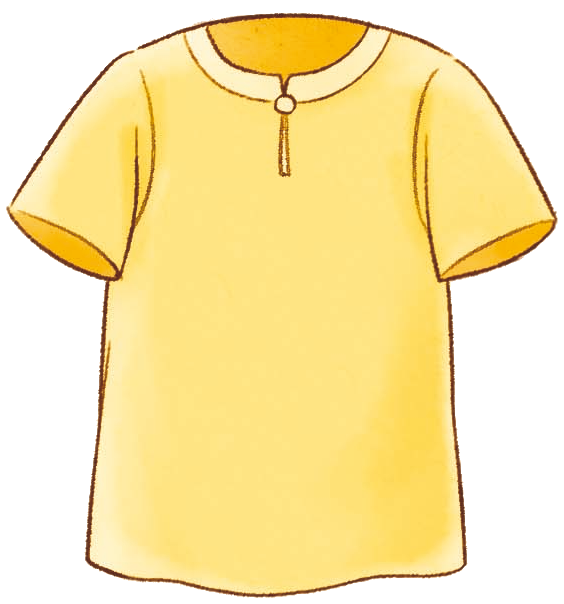 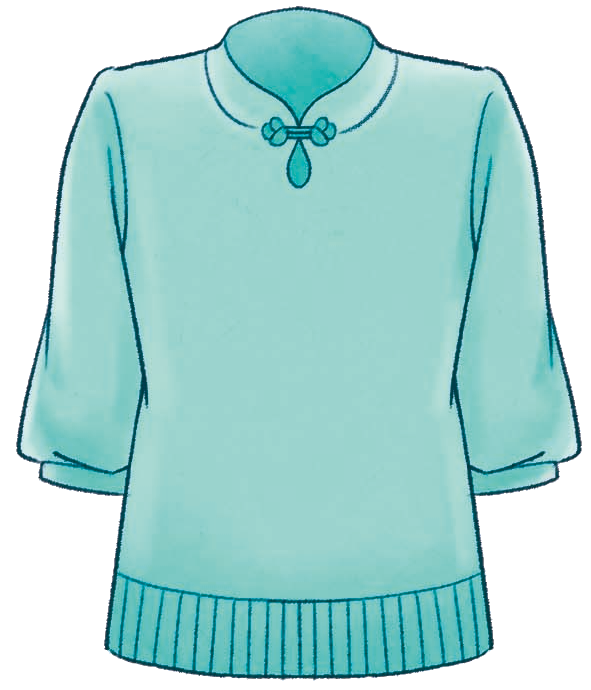 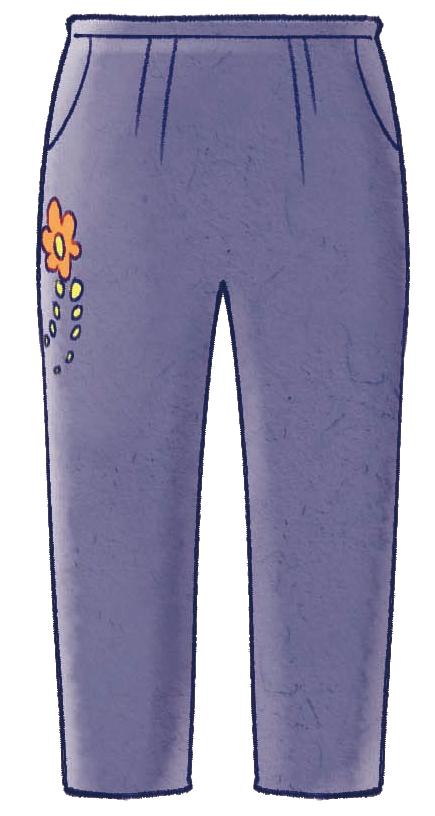 46元
52元
34元
53元
41元
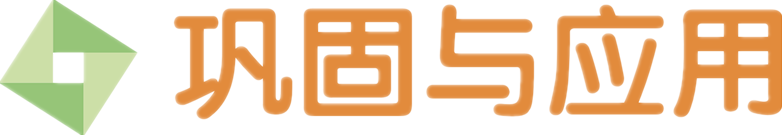 笑笑想用自己的100元压岁钱，给奶奶买一套衣服。请你想出一种买法。
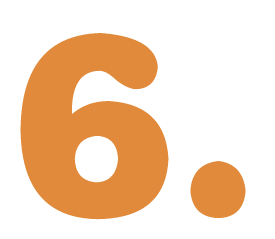 ①
②
③
④
⑤
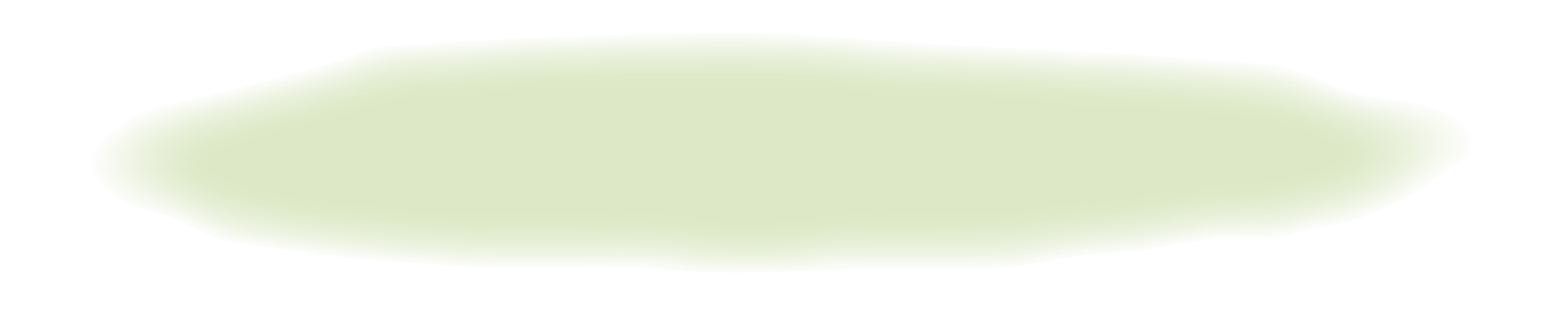 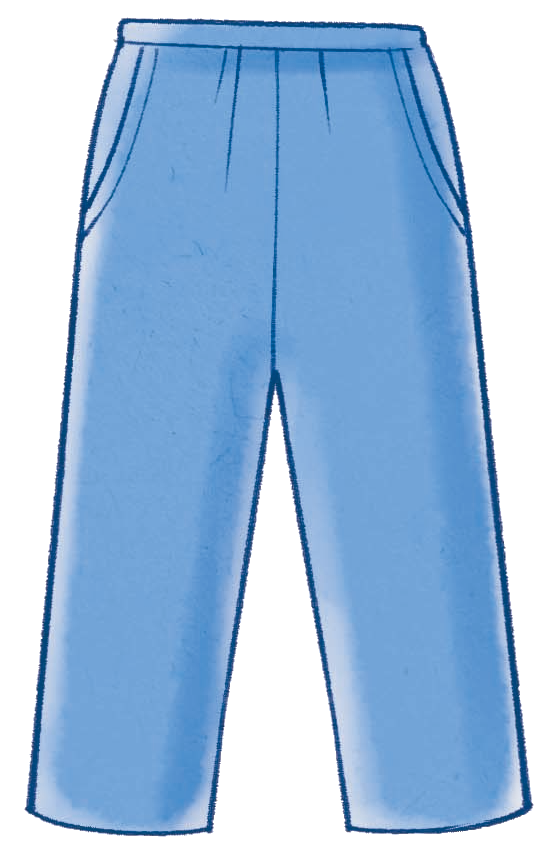 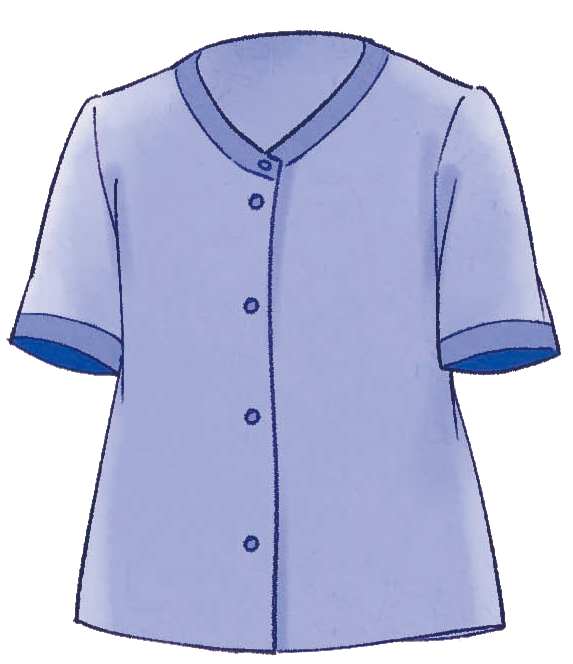 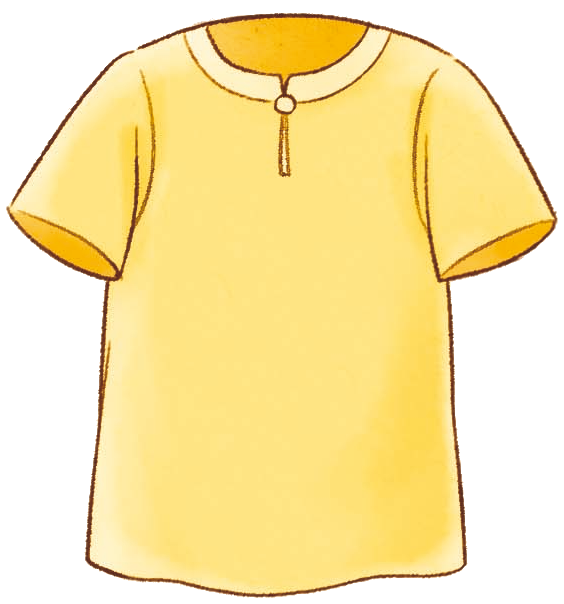 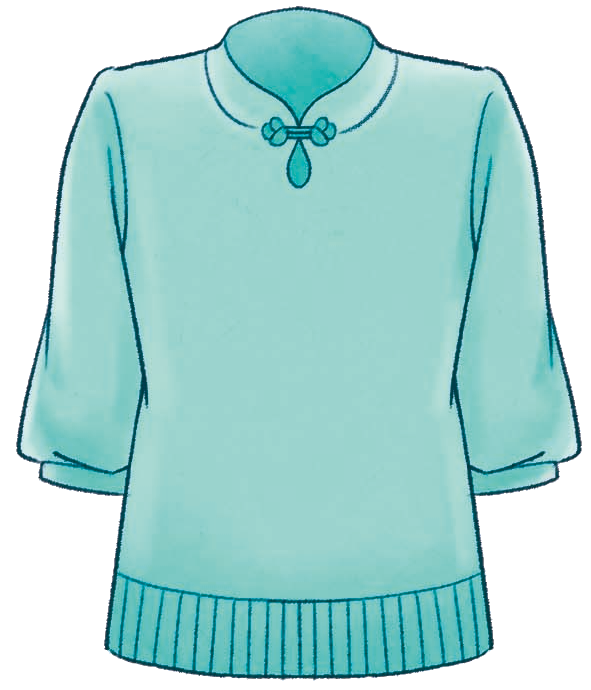 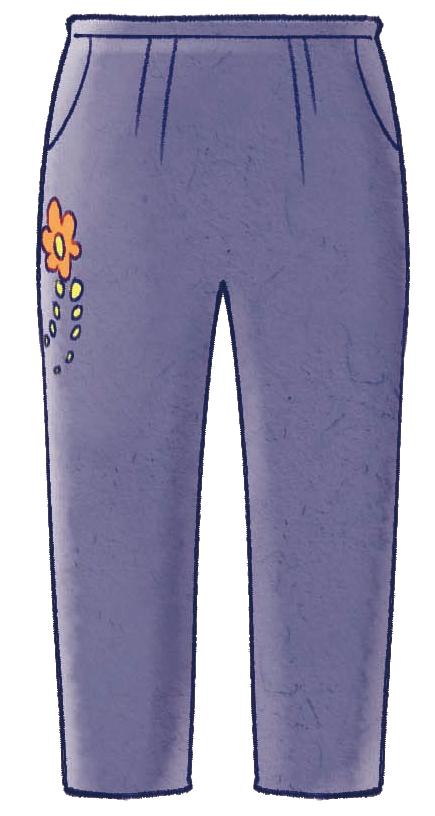 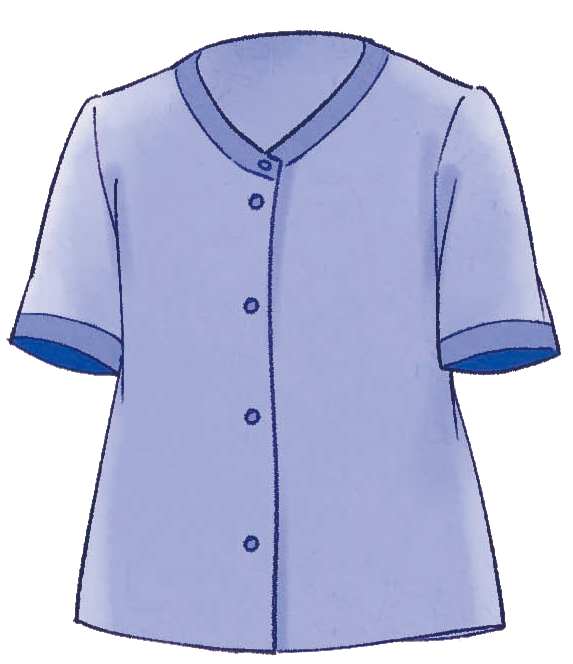 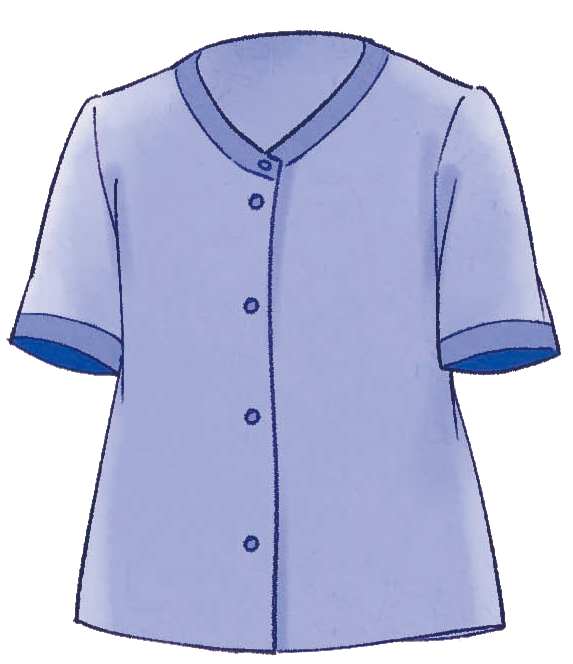 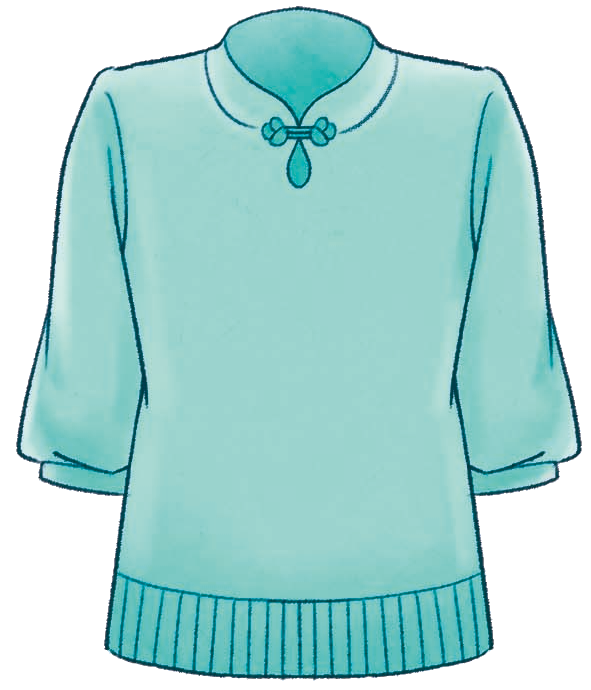 46＋41＝87（元）
46＋53＝99（元）
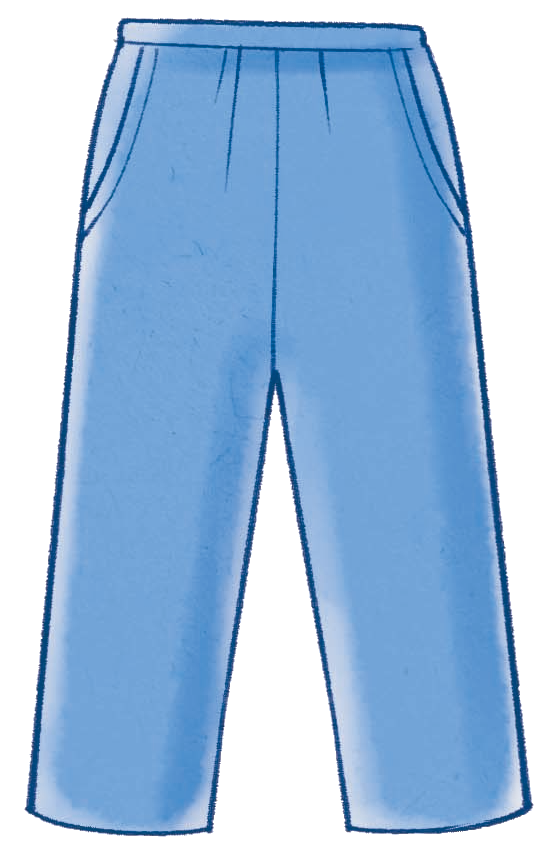 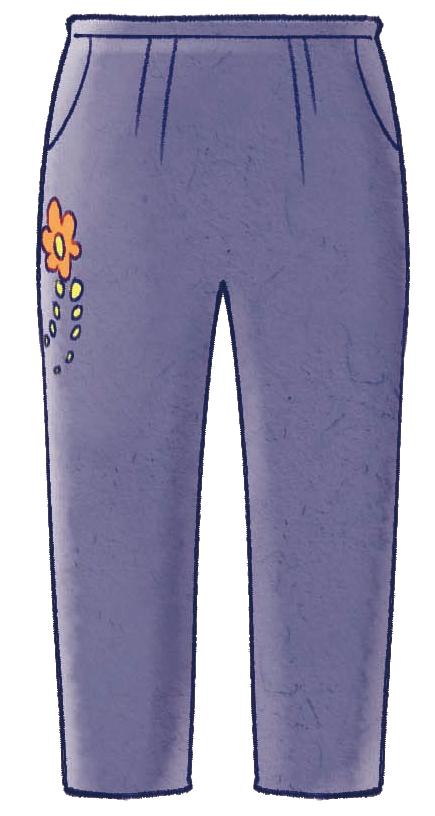 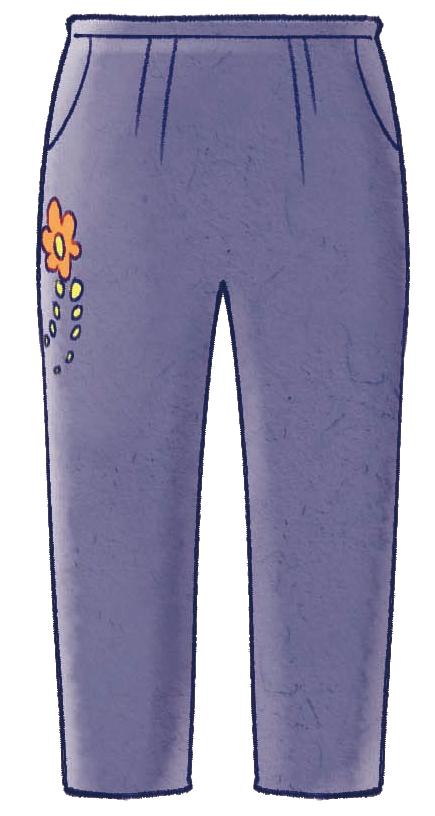 46元
52元
34元
53元
41元
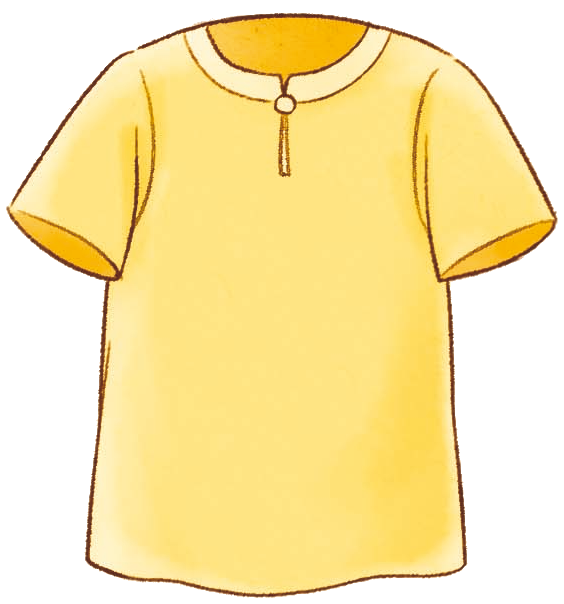 34＋41＝75（元）
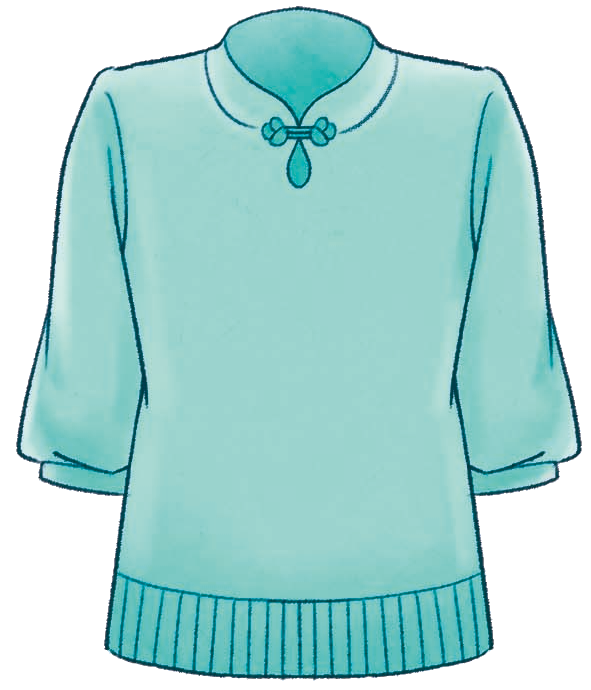 34＋53＝87（元）
52＋41＝93（元）
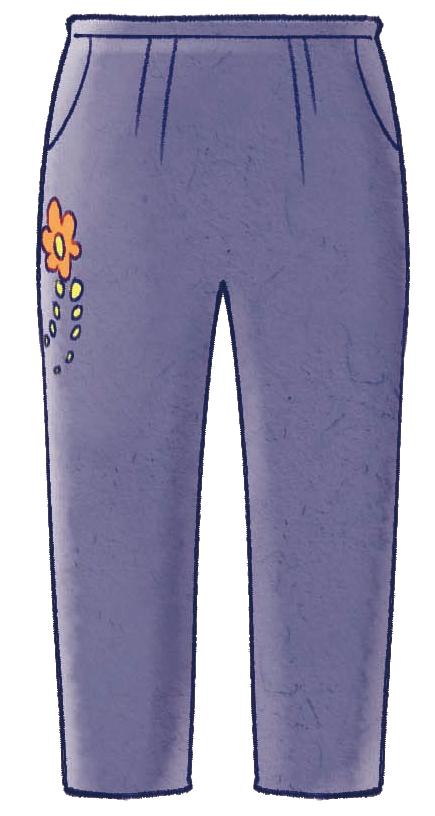 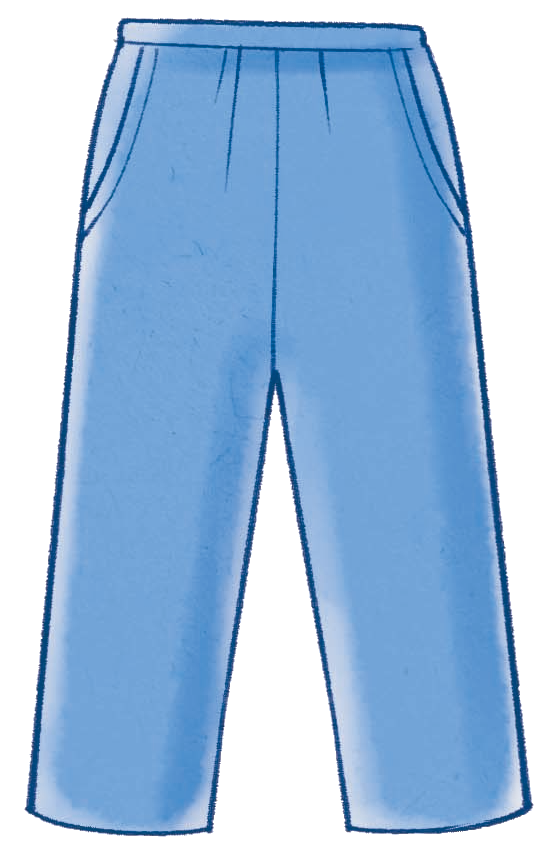 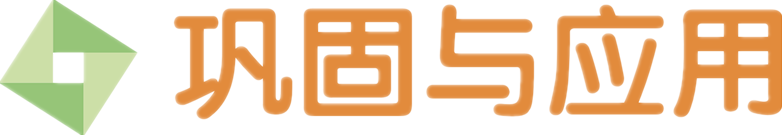 你有什么收获？